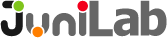 JDCode
다양한
무선 조종기
1. 스크롤바 조종기-코딩
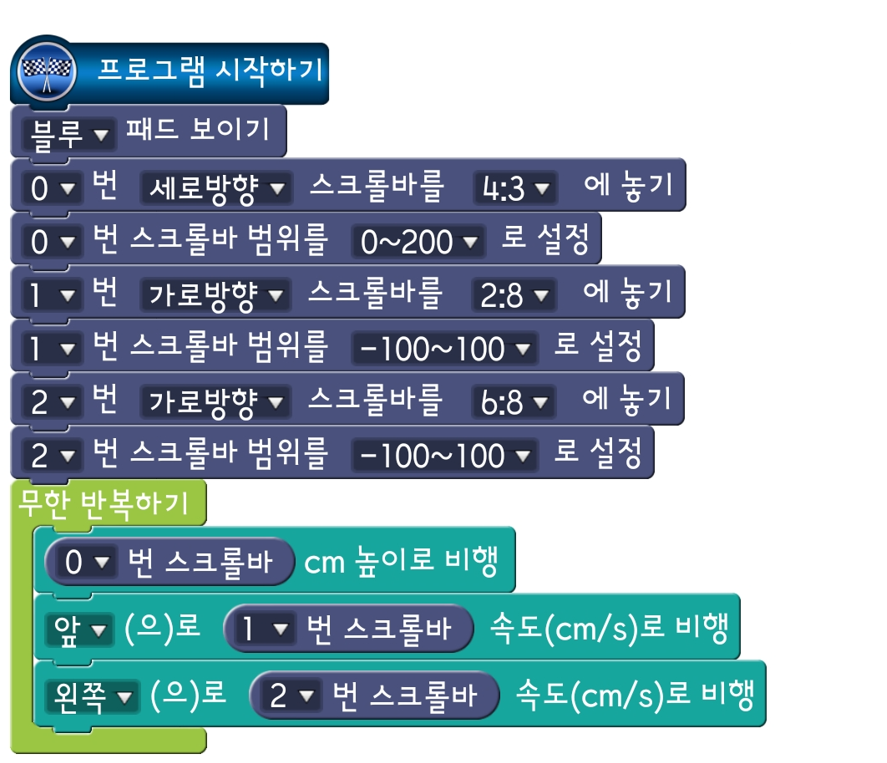 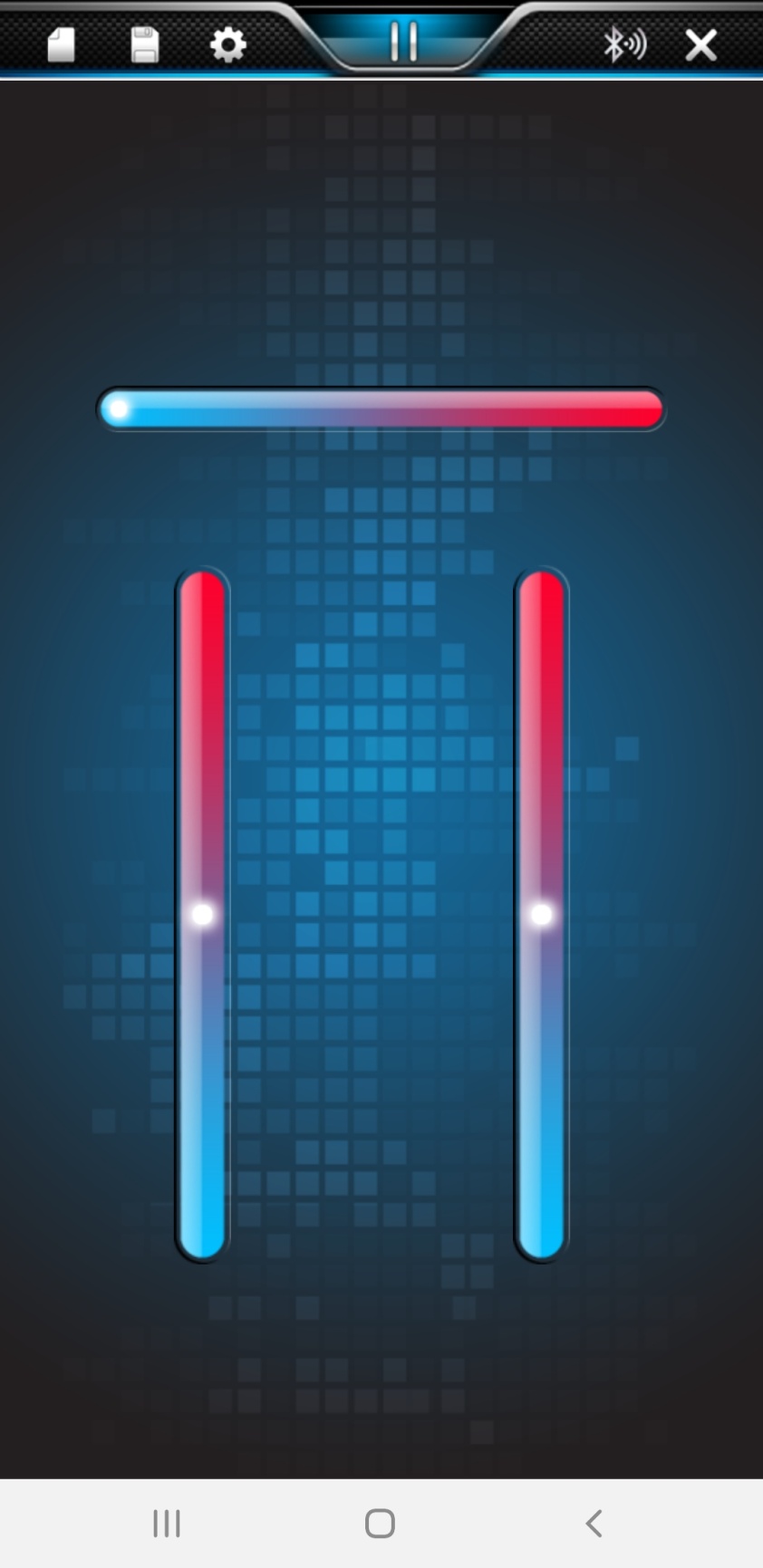 1. 스크롤바 조종기-실행화면
1번 스크롤바
(-100~100)
0번 스크롤바
(0~200)
2번 스크롤바
(-100~100)
2. 혼용 조종기-코딩
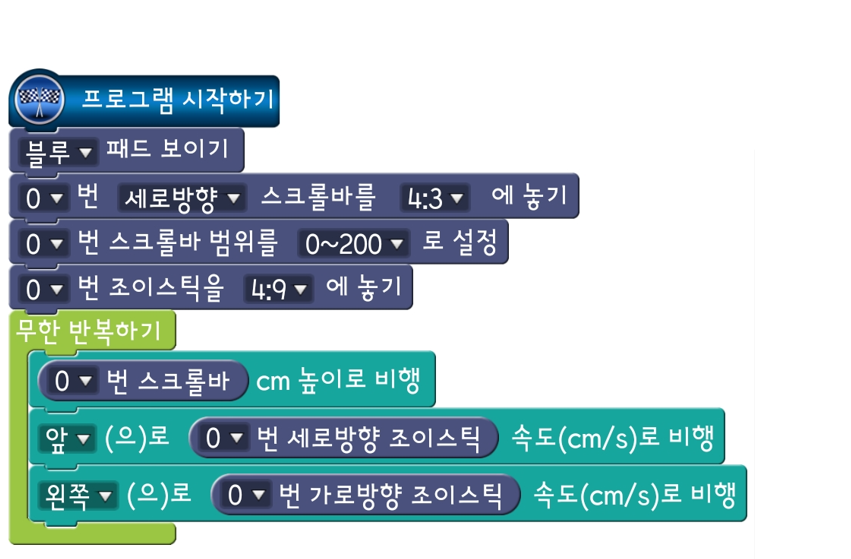 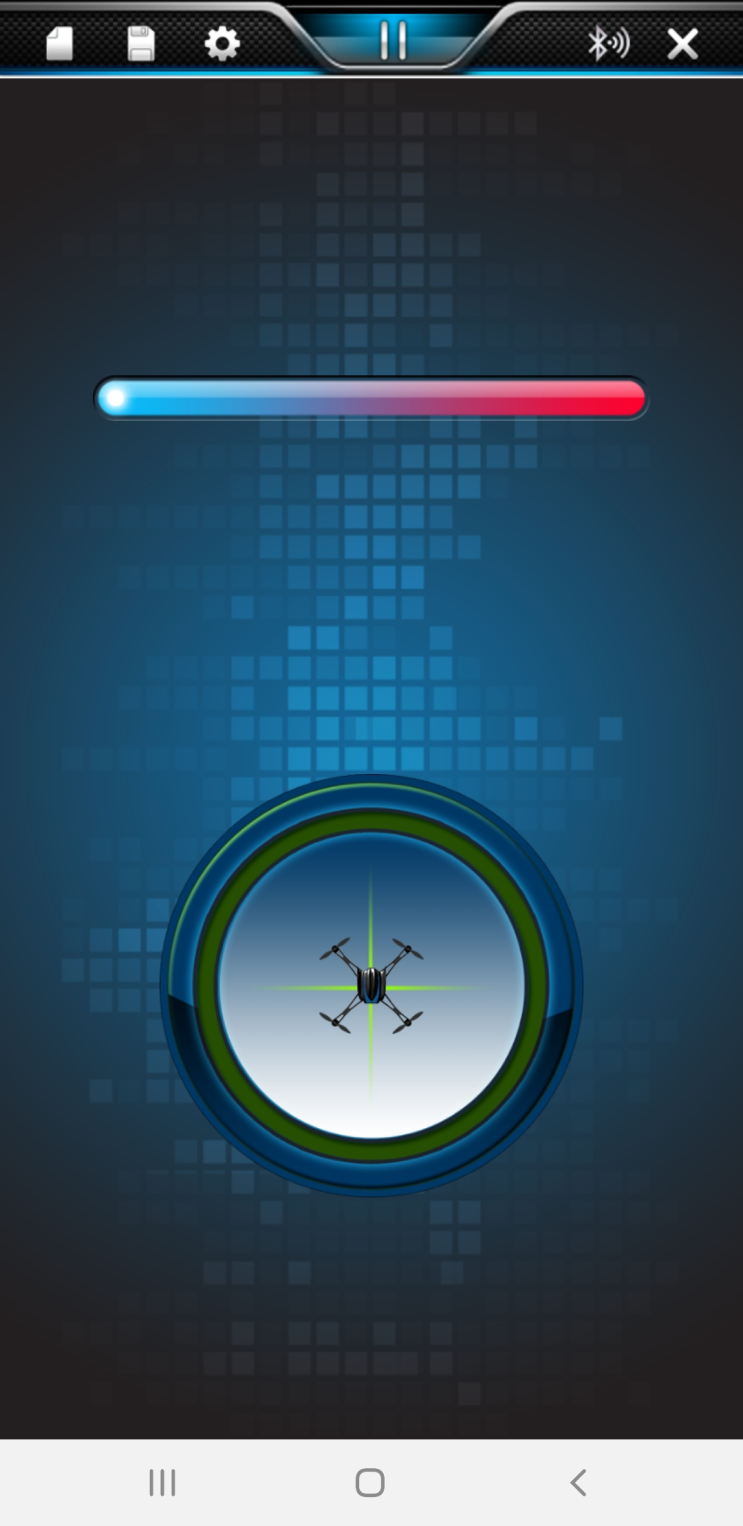 2. 혼합 조종기-실행화면
0번 스크롤바
(0~200)
0번 조이스틱
3. 조이스틱 조종기 - 코딩
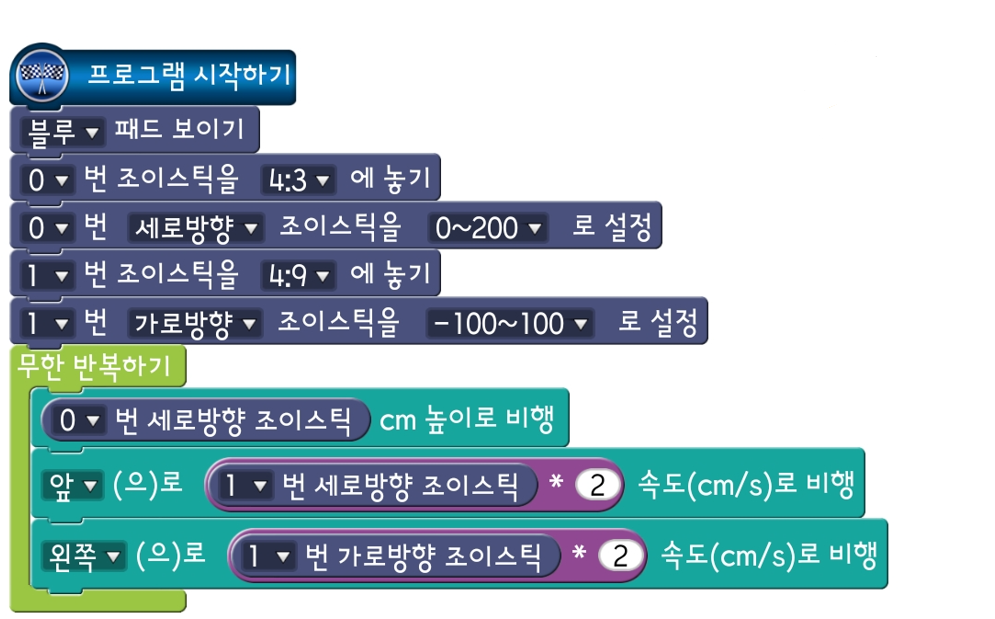 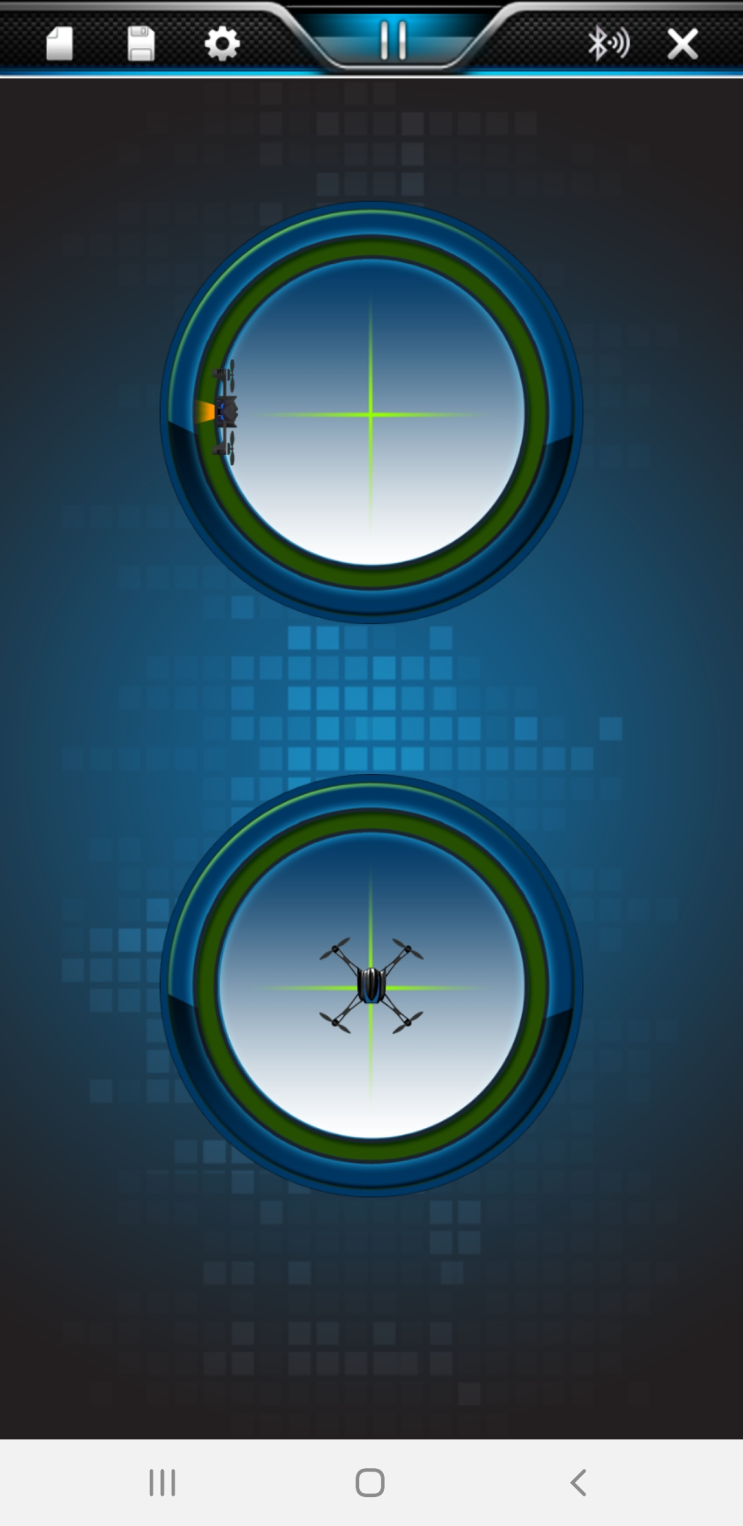 3. 조이스틱 조종기 - 실행화면
0번 조이스틱
(0~200)
0번 조이스틱
(-100~100)
Thank You